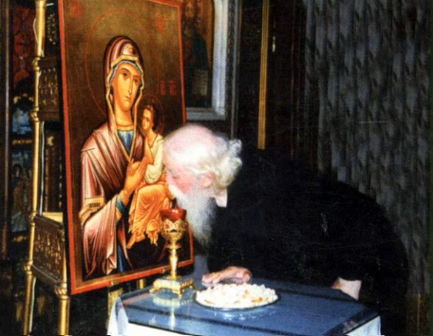 Nu judecati, ca sa nu fiti judecati. Caci cu judecata cu care judecati, veti fi judecati, si cu masura cu care masurati, vi se va masura.”
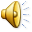 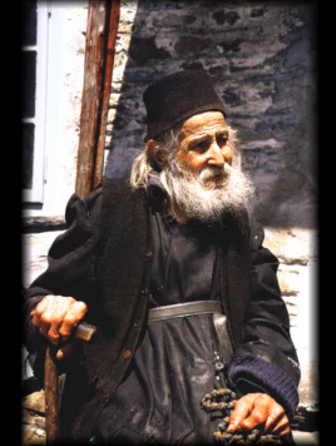 Sa nu va infricosati intru nimic…caci voua vi s-a daruit…nu numai sa credeti intru El, ci sa patimiti intru El, ducand aceeasi lupta…in iubire nu este frica ci iubirea adevarata alunga frica.
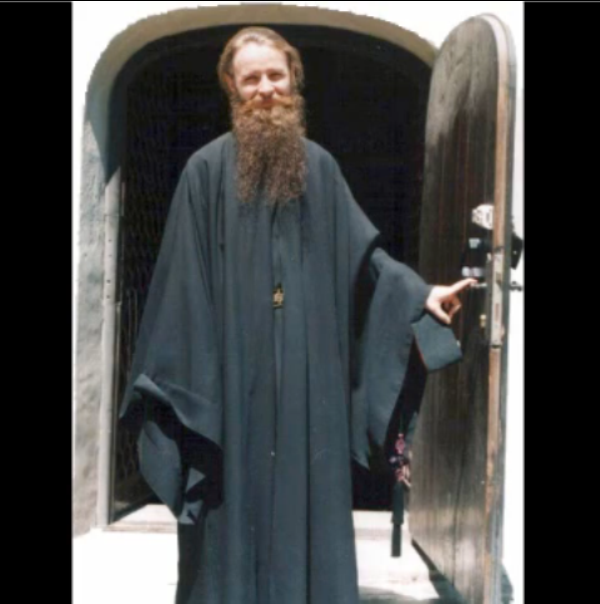 “Asa sa lumineze lumina voastra inaintea oamenilor, asa incat sa vada faptele voastre cele bune si sa slaveasca pe Tatal vostru Cel din ceruri.”
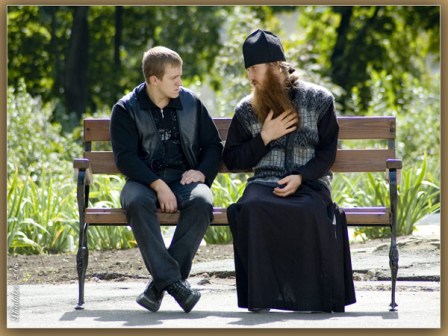 “Iisus nu se afla undeva asteptand…ci pe carare cu noi si astfel este mereu.”
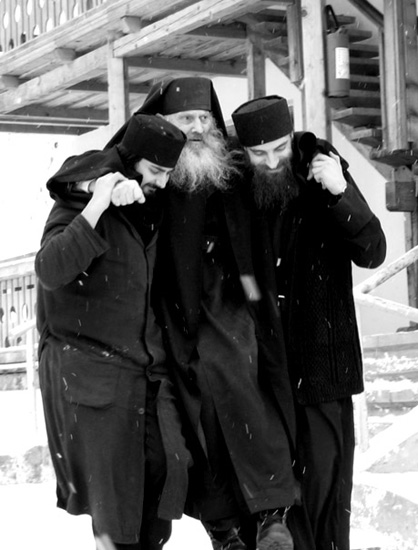 Nu fapta “in sine” conteaza – caci ea nici nu exista “in sine” – ci dispozitia prin care o angajam noi.
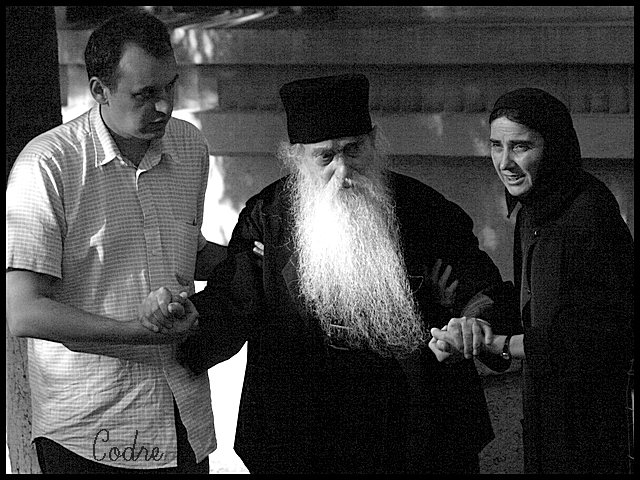 O clipa poate sa fie un timp si o suspinare poate sa fie o rugaciune!
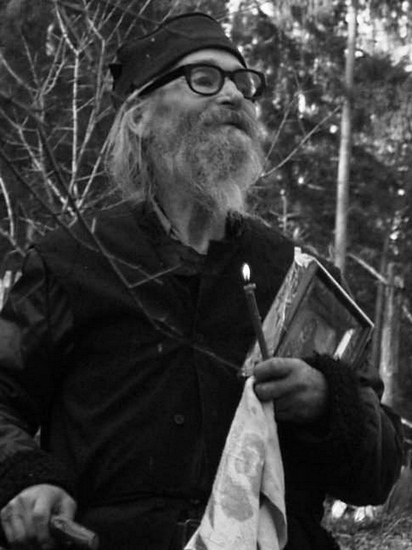 Ce porti tu adanc in inima ta?
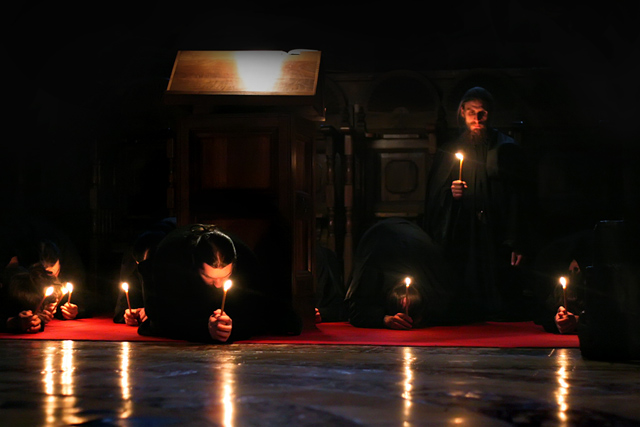 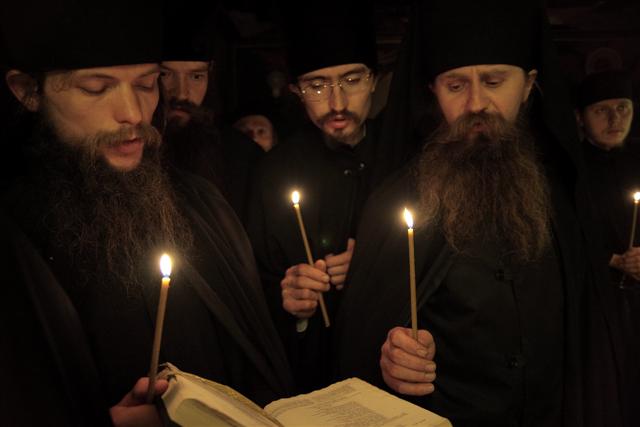 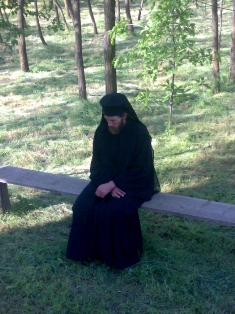 Inima are ratiuni pe care ratiunea nu le poate cunoaste.
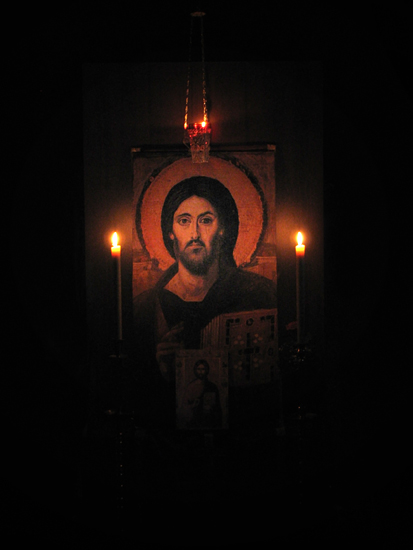 “Cine tine la viata lui o va pierde, iar cine-si pierde viata pentru Mine o va gasi.”
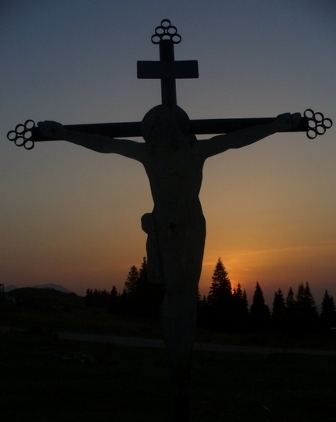 Nu cuiele si piroanele, ci dragostea l-a tinut pe Hristos tintuit pe Cruce!
“Te iubesc cu o iubire vesnica.”
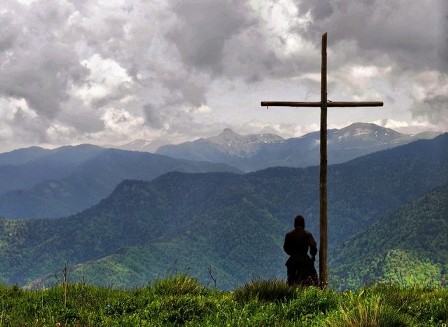 Noi vrem Taborul fara a trece pe la Golgota - “Bine este noua sa fim aici”- dar nu  - “ia-ti crucea ta si urmeaza-mi Mie “
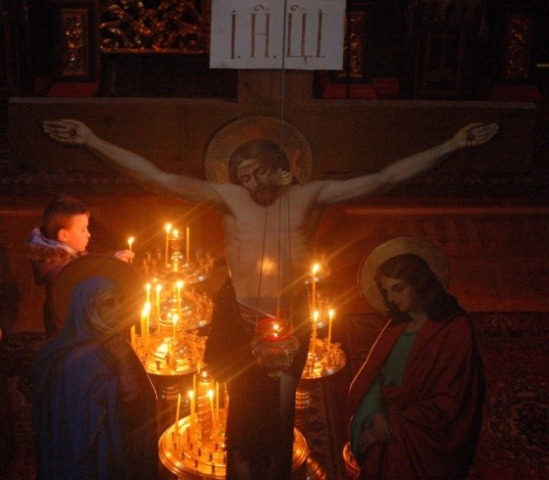 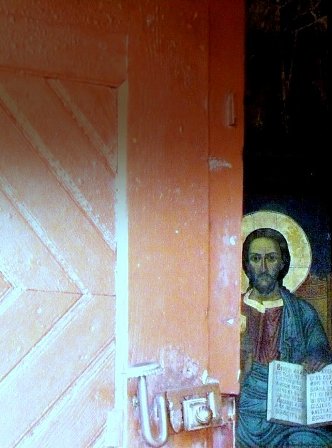 “Iata, stau la usa si bat; de va auzi cineva glasul Meu si va deschide usa, voi intra la el si voi cina cu el si el cu Mine”
Peste fericiri apuse, tinde mila Ta Iisuse, cei din inchisori, te asteapta in zori, sa le aduci lumina, pieptul lor suspina : “O Iisuse Imparate, iarta lacrimi si pacate, vi sa-nchizi usor ranile ce dor, visul ni-l descuie, noi te-om astepta caci pe crucea Ta stam batuti in cuie.”
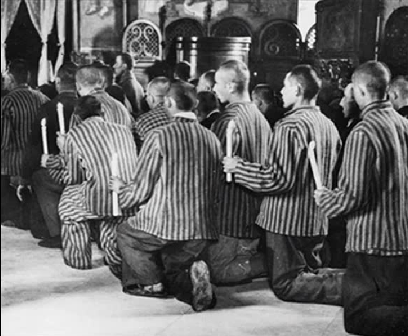 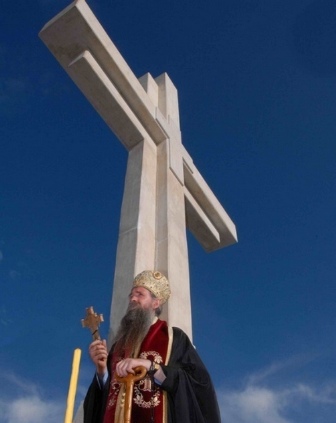 Nu exista zidire sub soare care sa dureze fara Dumnezeu.
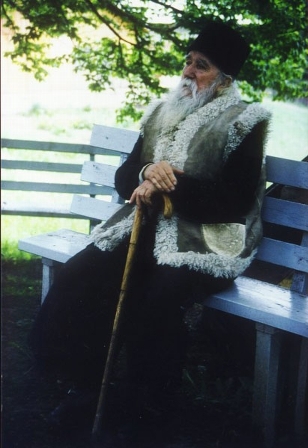 Trebuie sa infruntam pacatul pana la sange. Sa avem rabdare pana la sfarsit. Cel ce va rabda pana la sfarsit acela se va mantui.
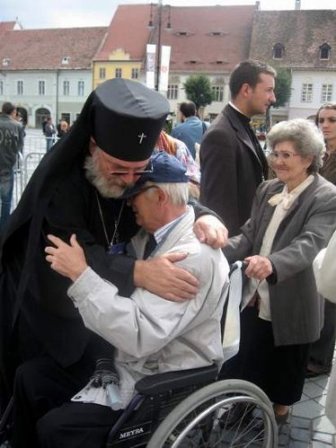 “Intru aceasta vor cunoaste toti ca sunteti ucenicii Mei, daca veti avea dragoste unii fata de altii.”
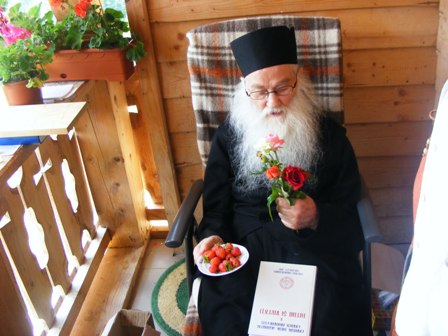 Sa vezi cu inima, asta inseamna dragostea. Sa-l vezi pe Dumnezeu cu inima, iata cea mai mare izbanda a crestinului
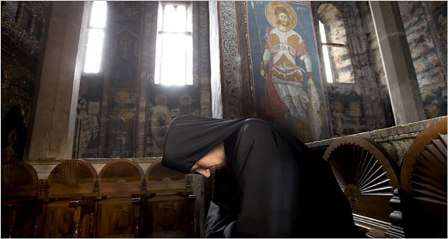 “Veniti la mine toti cei osteniti si impovarati si Eu va voi da odihna”
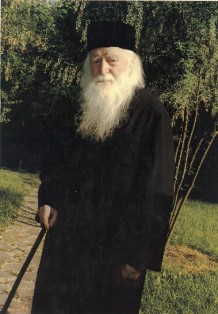 Inima omului gandeste la calea lui, dar numai Domnul poarta pasii lui.
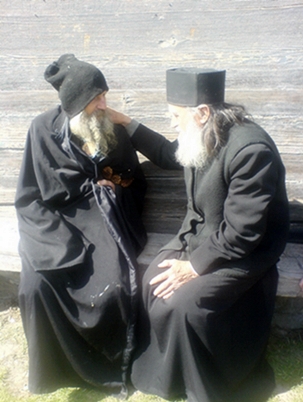 “Oricine va marturisi pentru Mine inaintea oamenilor, marturisi-voi si Eu pentru el inaintea Tatalui Meu Care este in ceruri. Iar de cel ce se va lepada de Mine inaintea oamenilor si Eu Ma voi lepada de el inaintea Tatalui Meu care este in ceruri.”
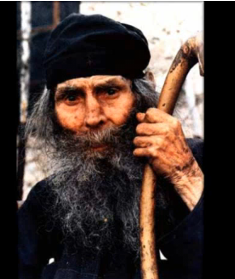 In toate imprejurarile roaga-te lui Dumnezeu sa se implineasca voia Lui.
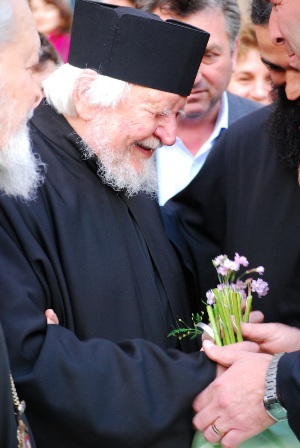 Imi pare trist si de neinteles ca nu privim la cer mai des, ca nu culegem flori si nu zambim, noi care asa repede murim.
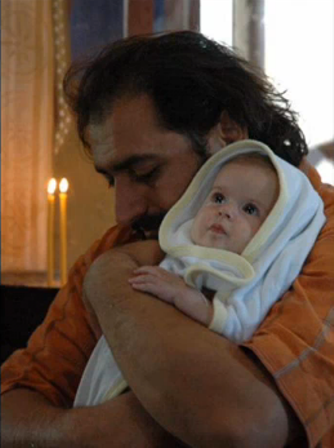 Mi-ai dat viata si bunavointa Ta si purtarea Ta de grija au tinut vie suflarea mea.
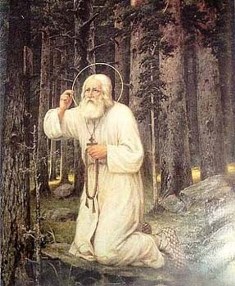 Din iubire Dumnezeu a devenit tocmai ceea ce iubea.
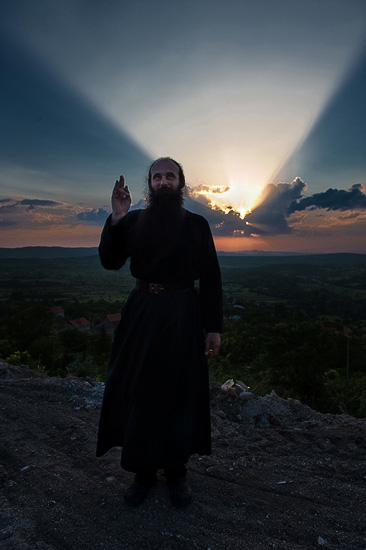 “Iubiti pe vrajmasii vostri, binecuvantati pe cei ce va blestema, faceti bine celor ce va urasc  si rugati-va pentru cei ce va vatama si va prigonesc. Caci daca iubiti pe cei ce va iubesc, ce rasplata veti avea? Fiti, dar, voi desavarsiti, precum Tatal vostru cel ceresc desavarsit este.”
Intrati prin poarta cea stramta, ca larga este poarta si lata este calea care duce la pieire si multi sunt cei care o afla. Si stramta este poarta si ingusta este calea care duce la viata si putini sunt care o afla.
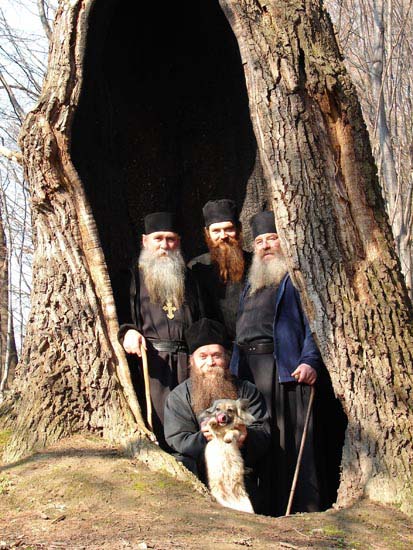 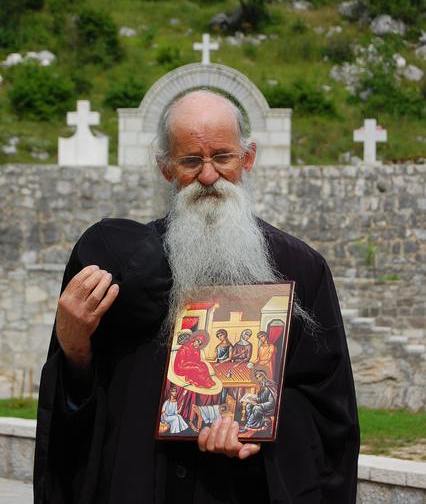 “Cine nu este cu Mine este impotriva Mea si cine nu aduna cu Mine risipeste.”
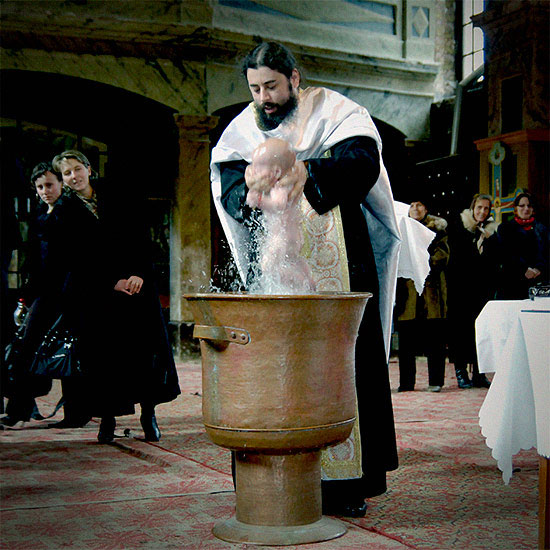 “Adevarat, adevarat zic voua : Cel ce asculta cuvantul Meu si crede in Cel ce M-a trimis are viata vesnica si la judecata nu va veni, ci s-a mutat din moarte la viata.”
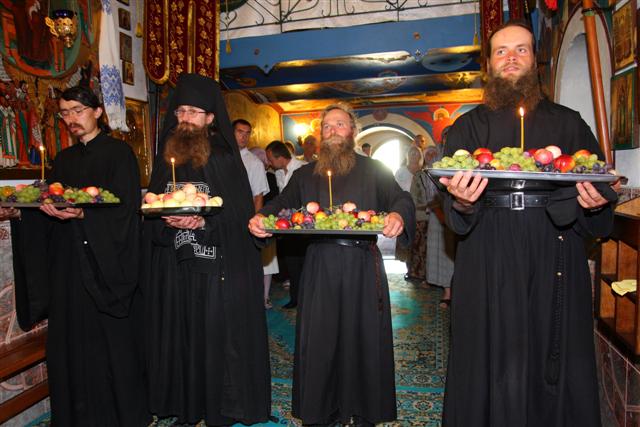 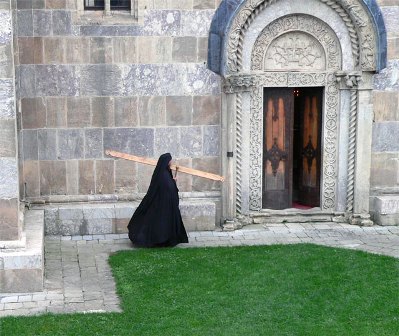 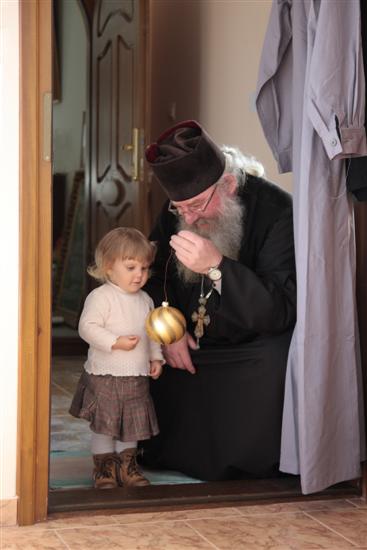 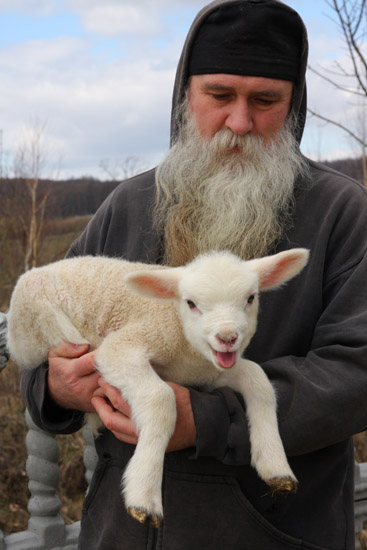 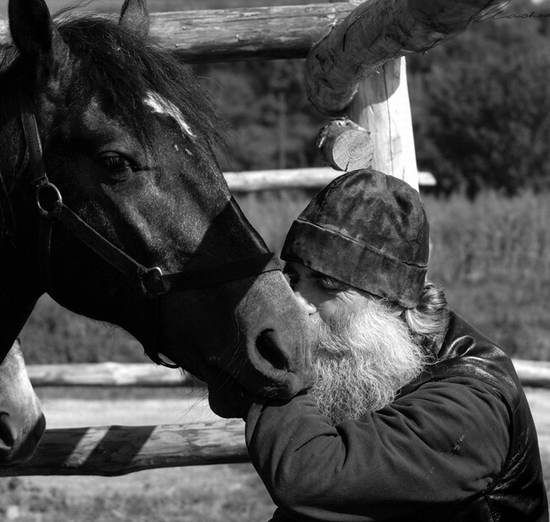 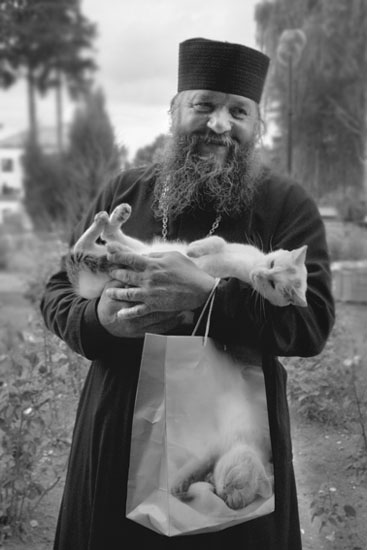 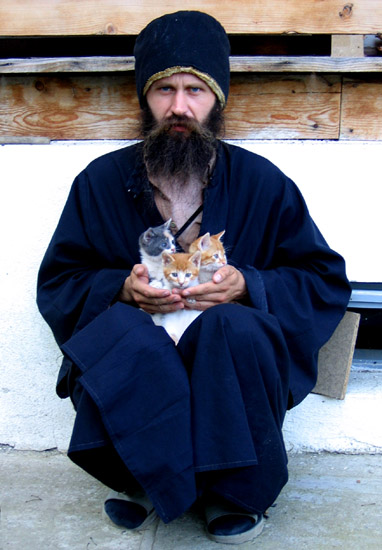 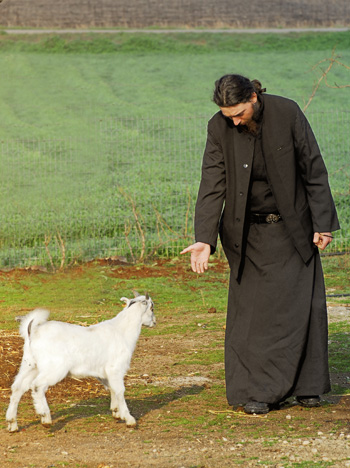 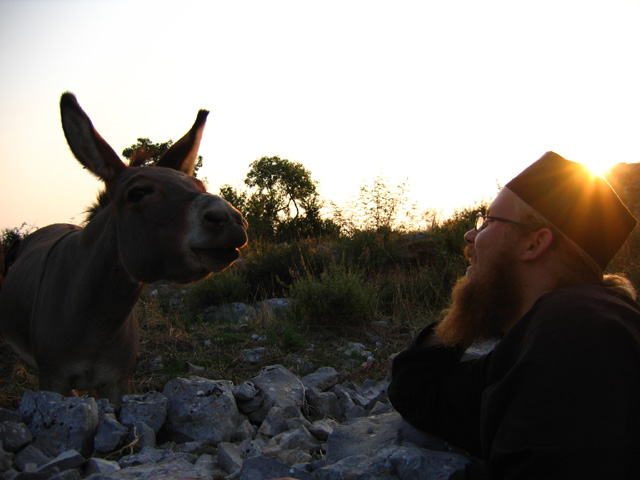 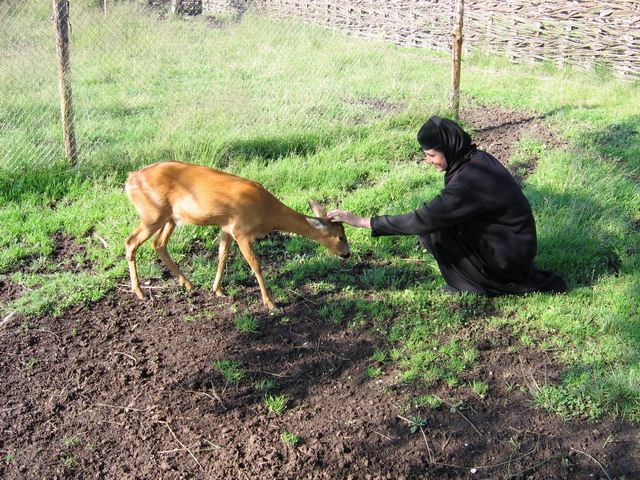 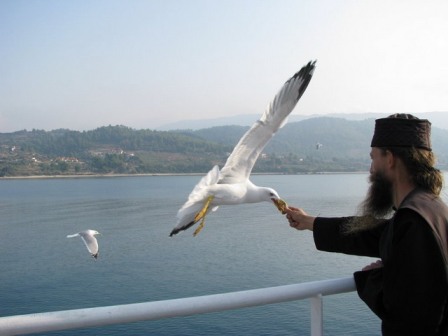 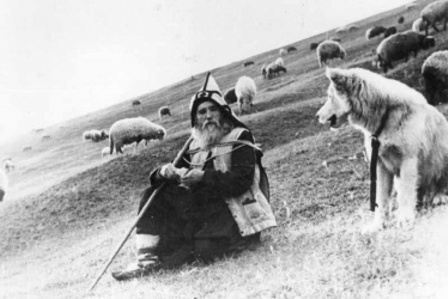 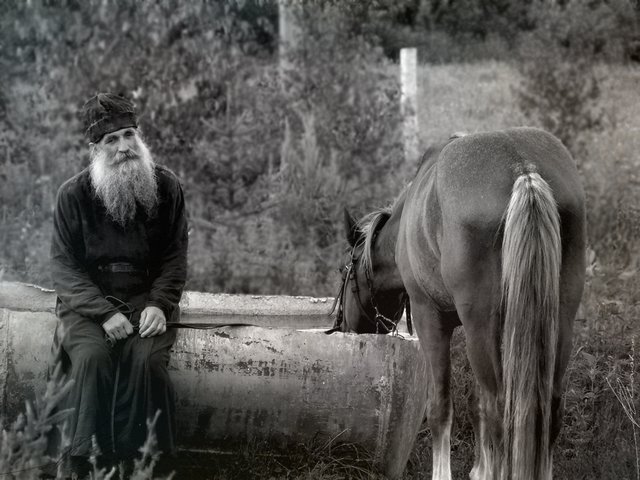 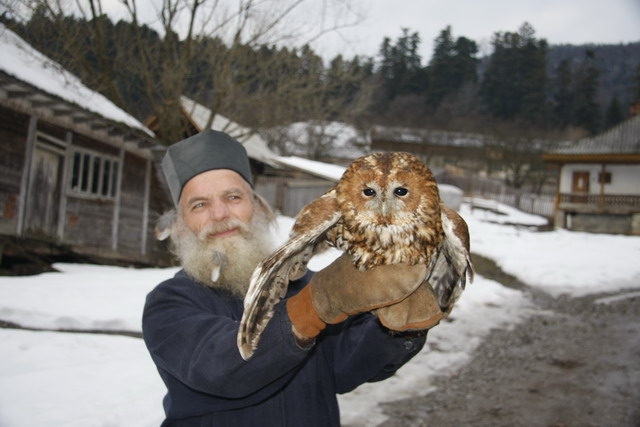 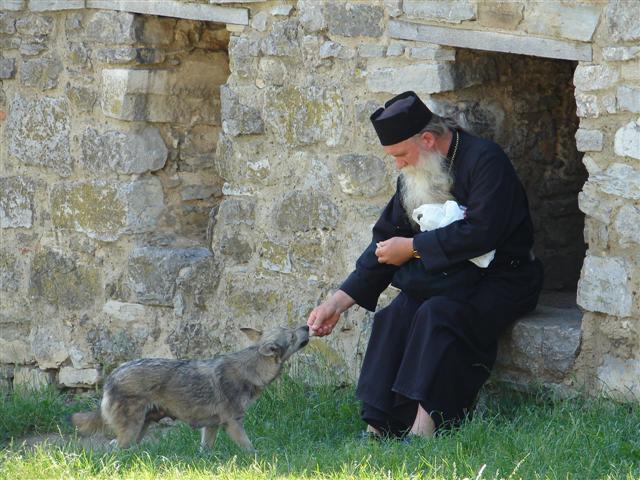 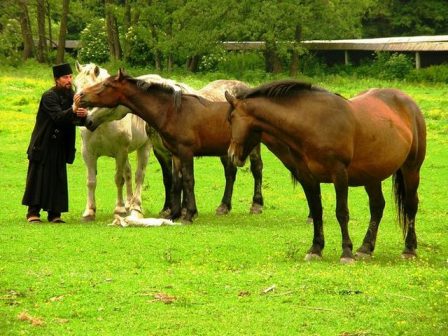 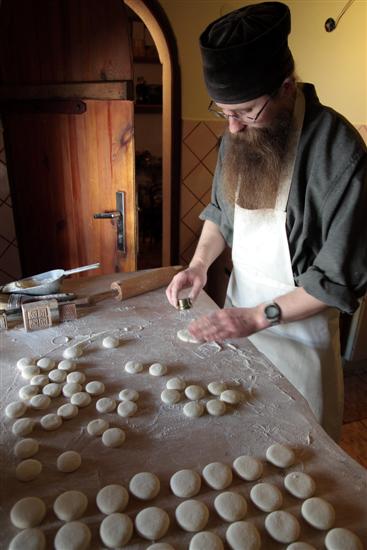 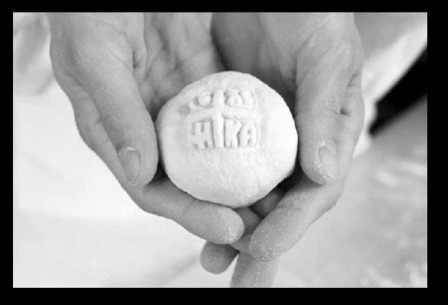 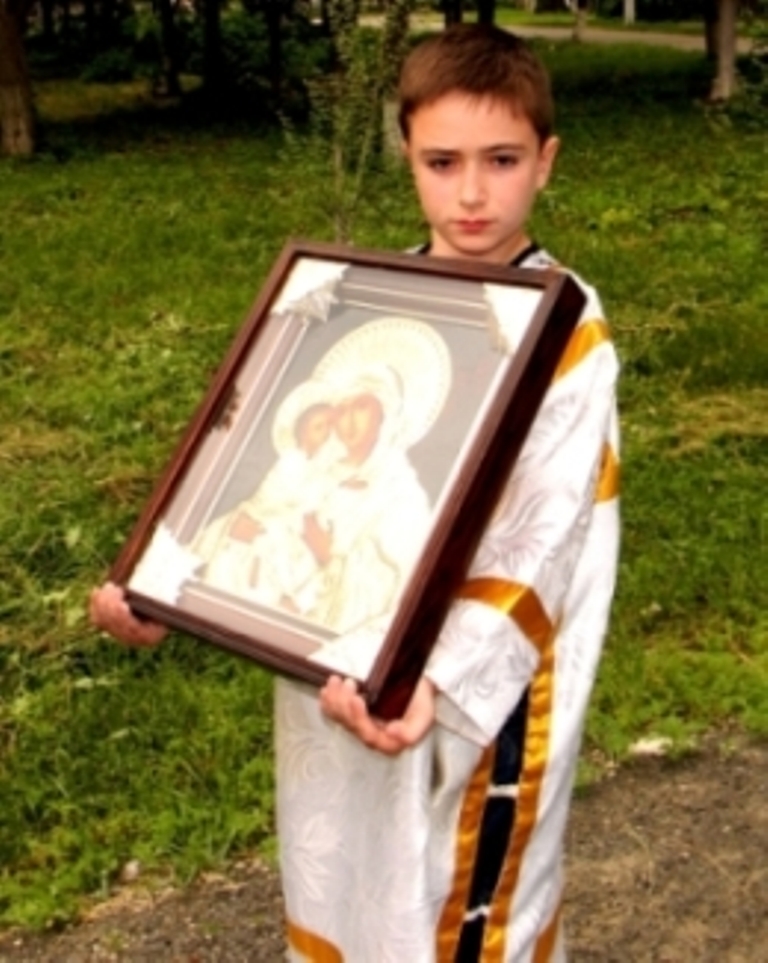 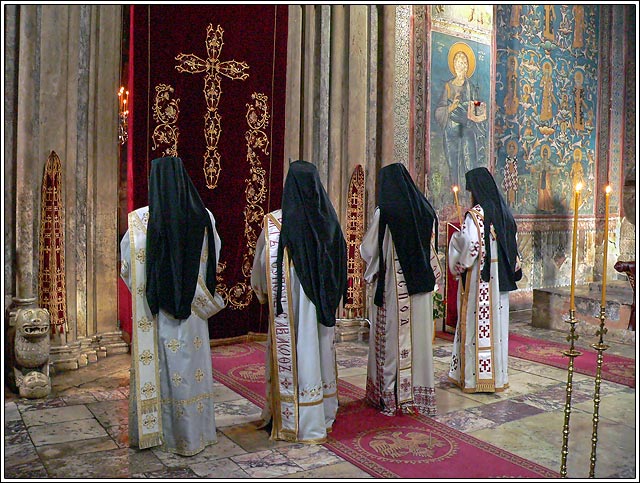 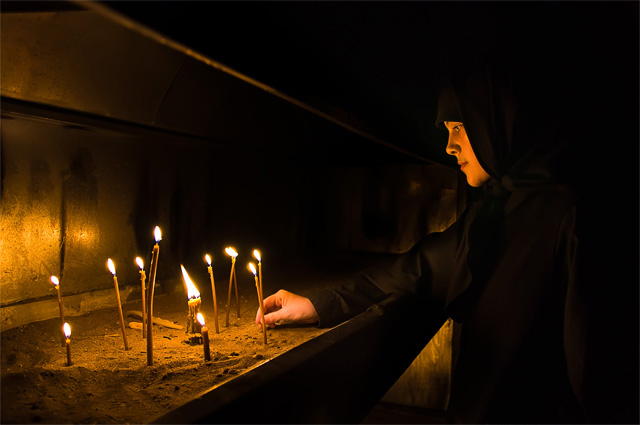 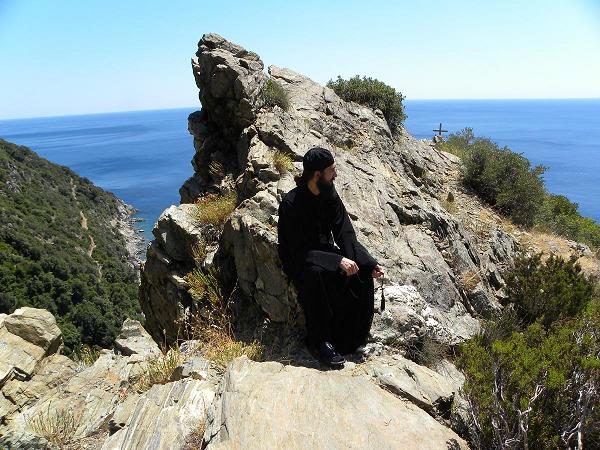 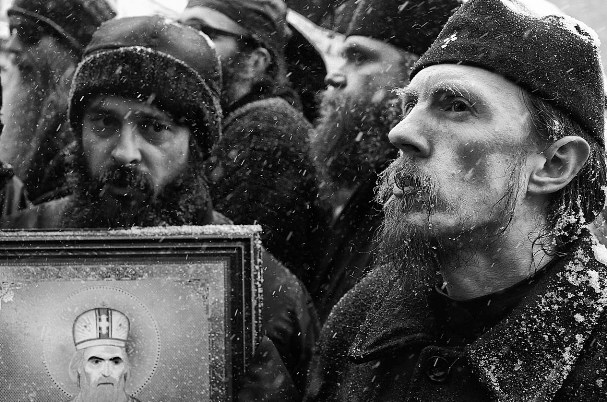 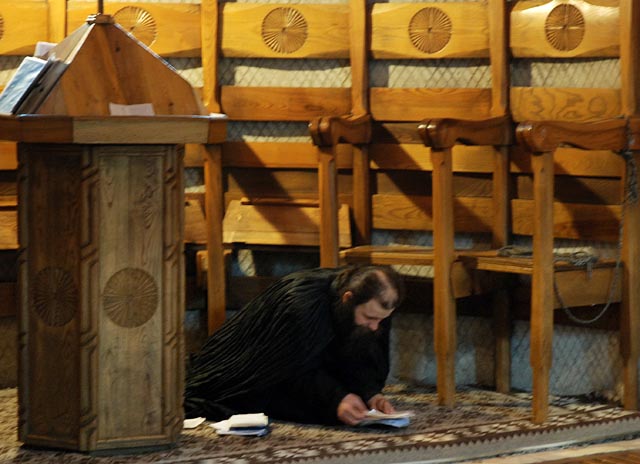 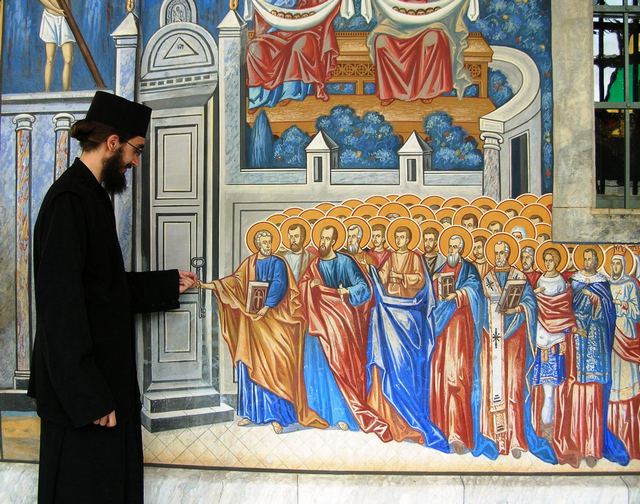 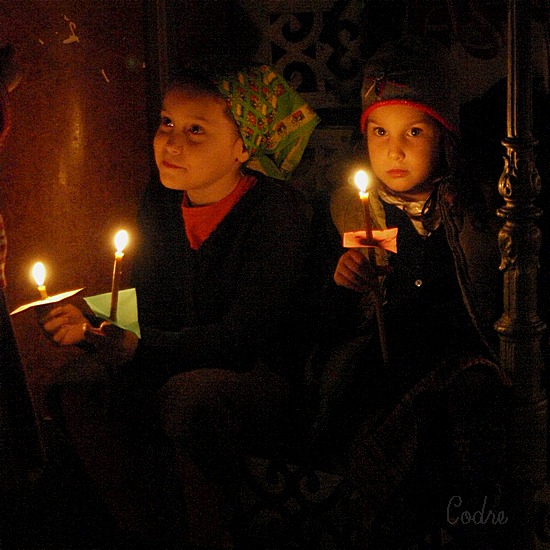 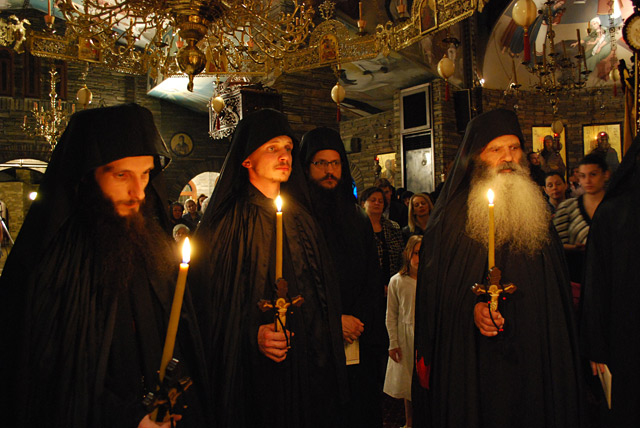 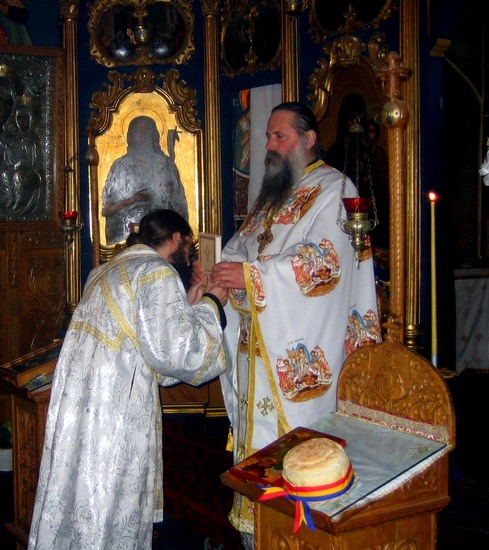 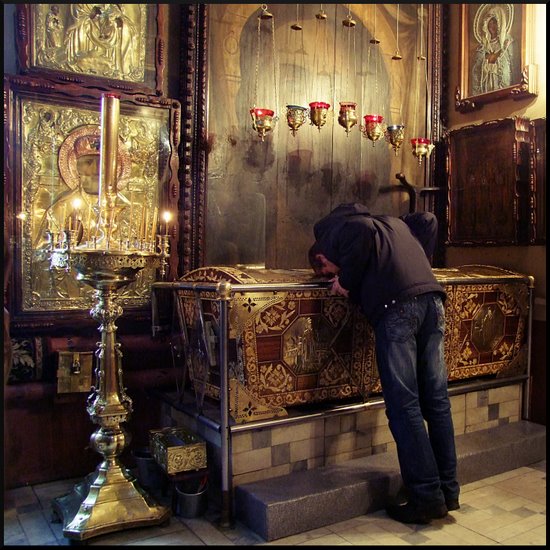 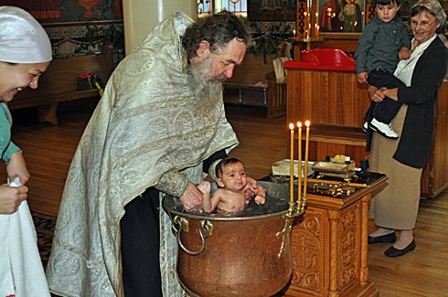 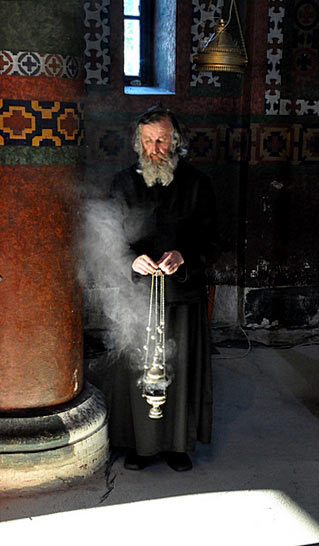 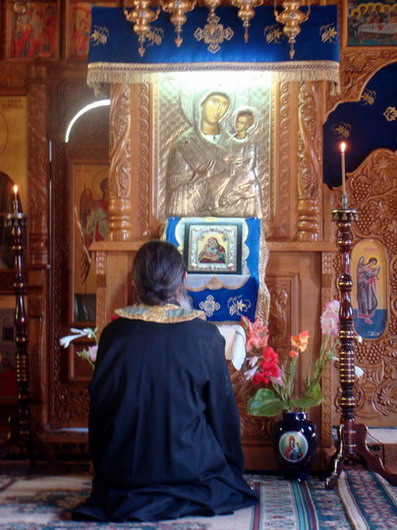 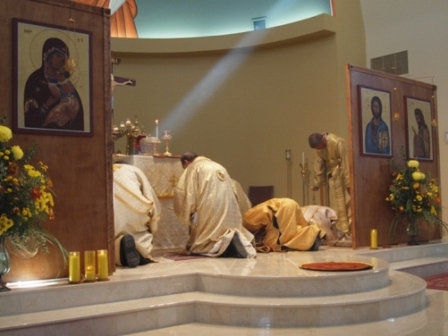 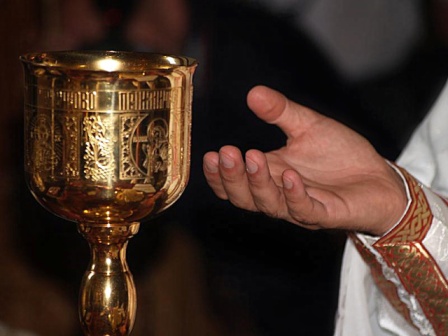 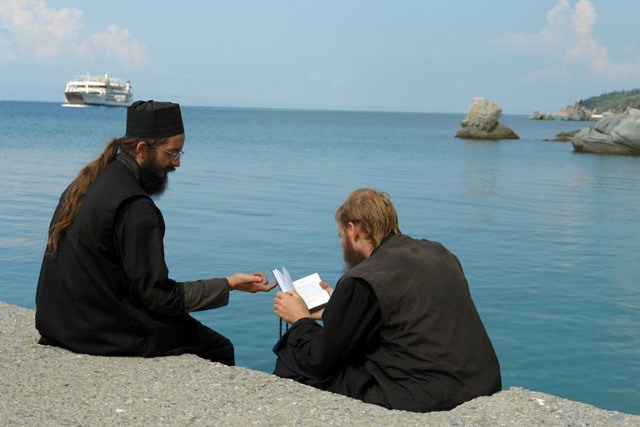 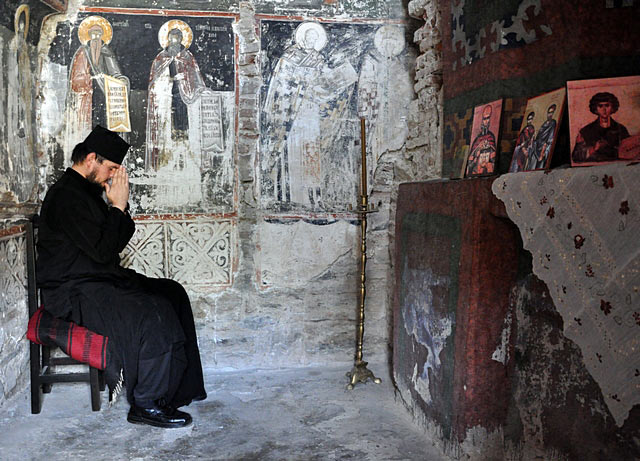 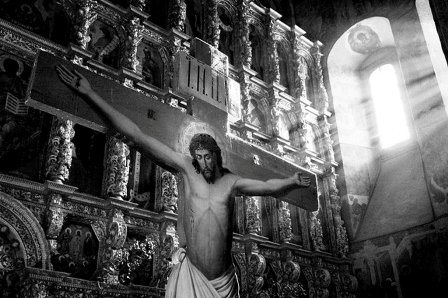 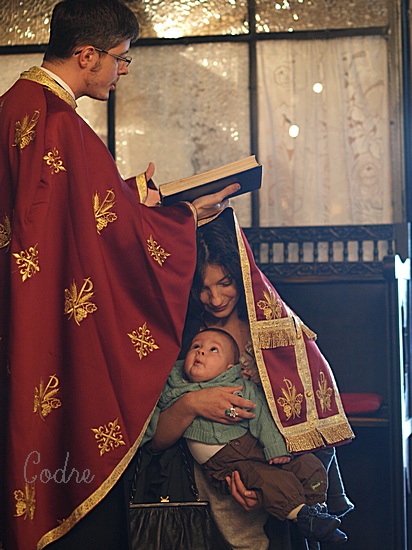 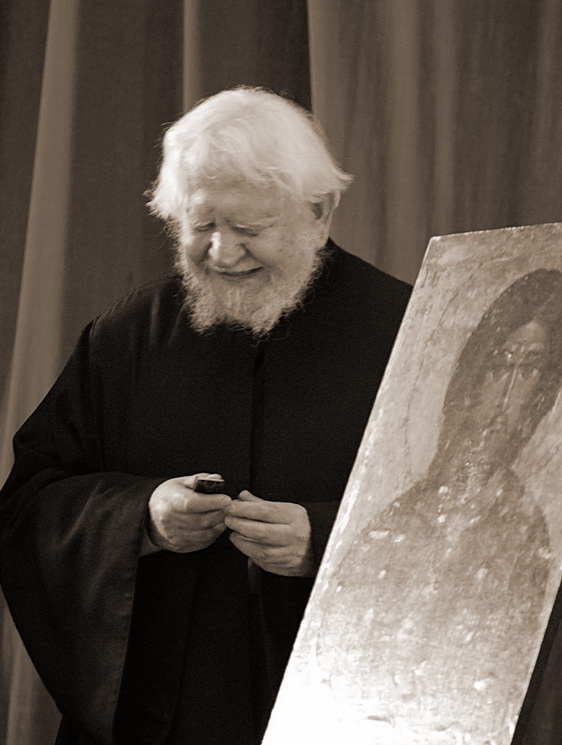 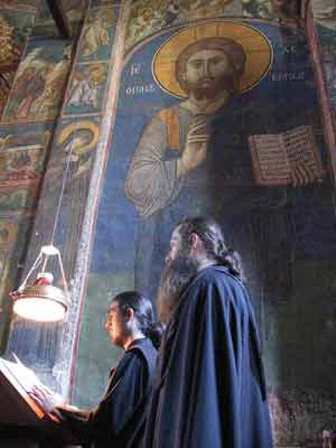 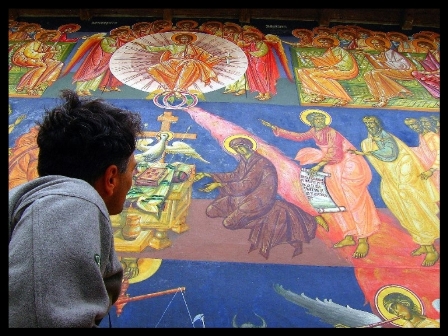 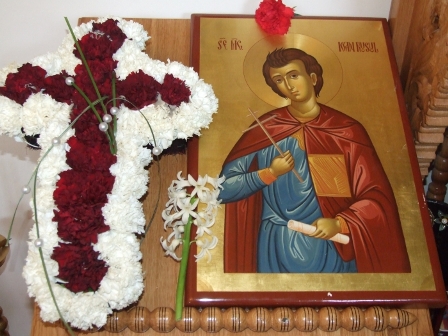 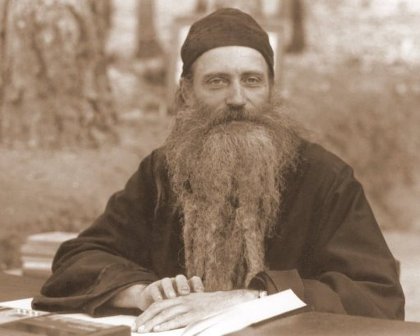 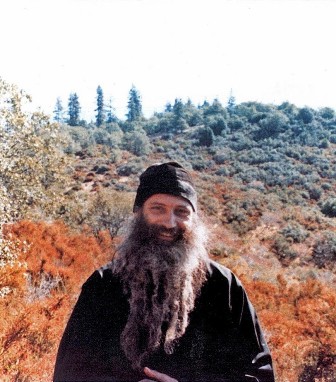 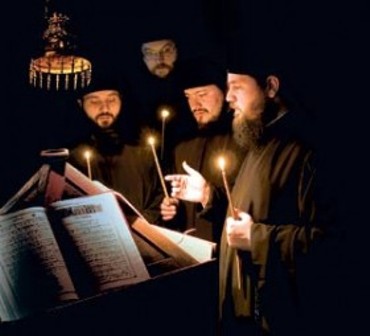 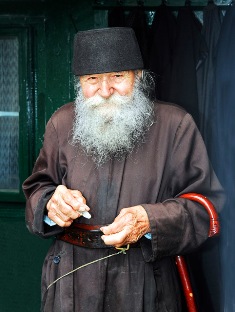 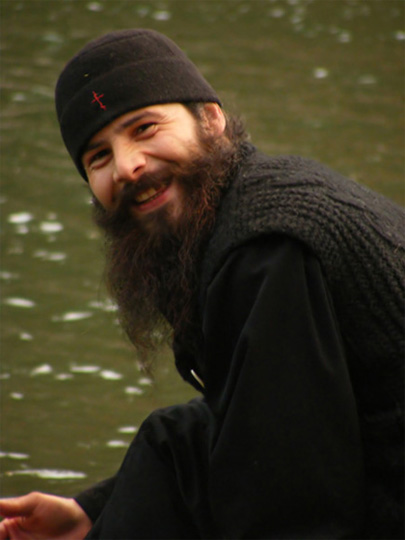 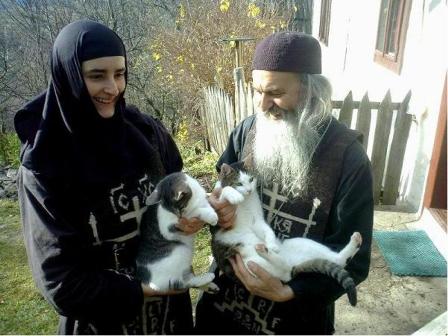 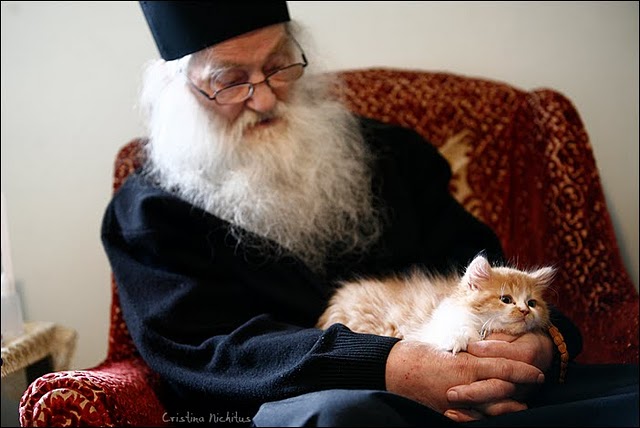 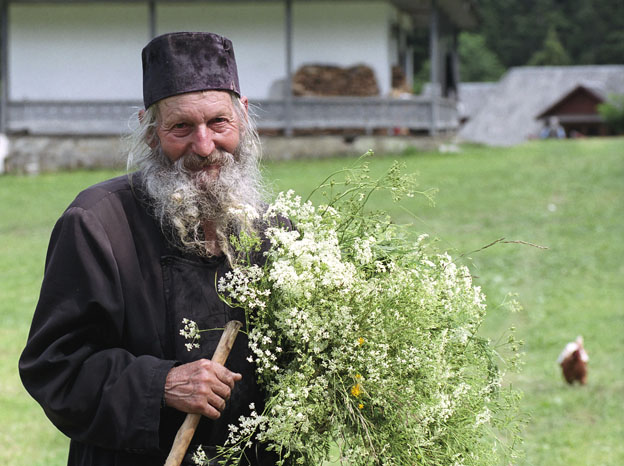 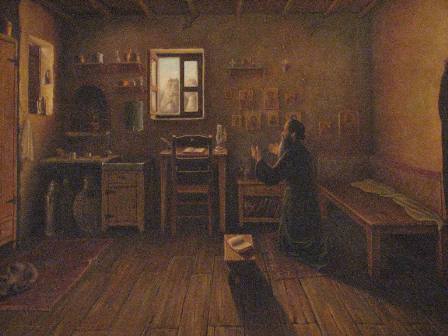 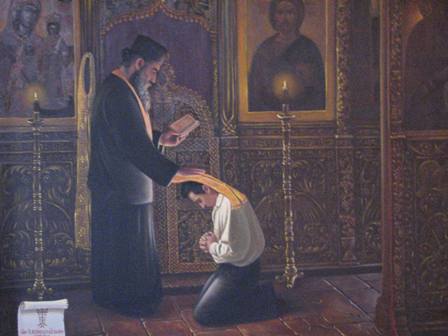 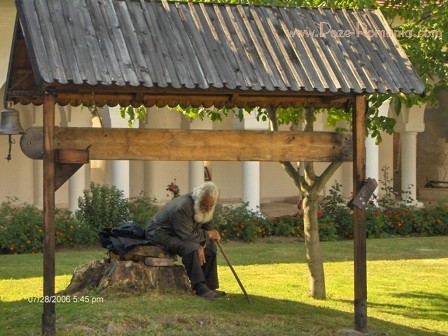 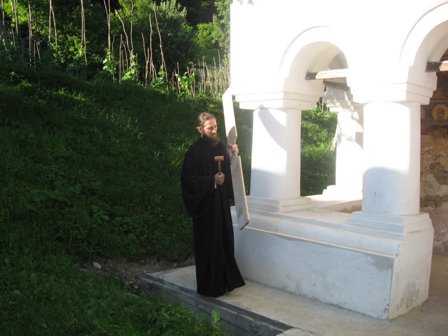 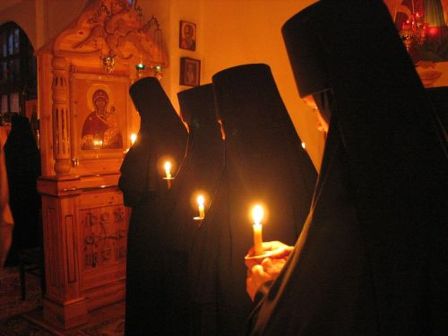 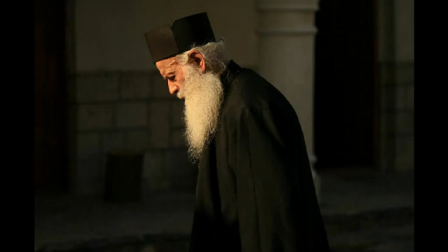 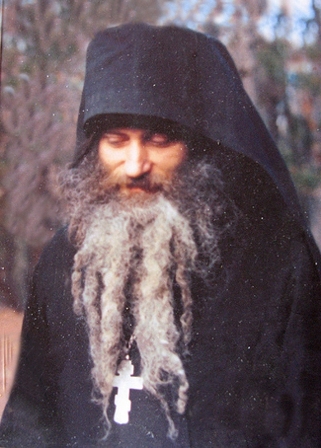 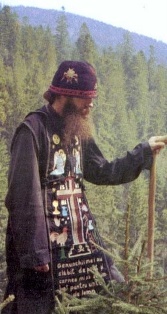 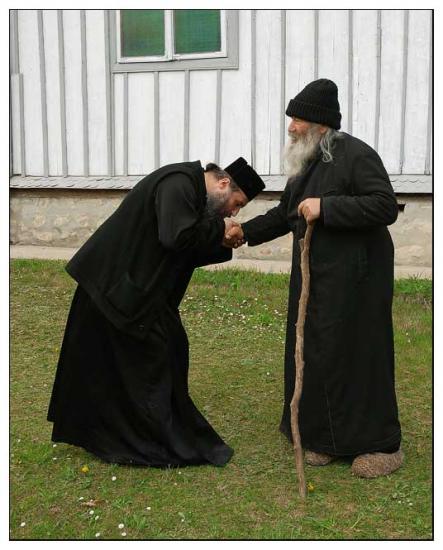 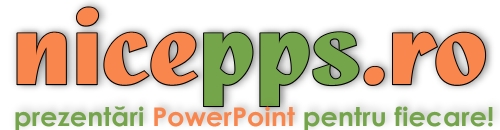